JAN
FEB
MAR
MAGIC STICKER PLANNER FOR STUDENTS
APR
MAY
H
JUN
JUL
AUG
SEP
Here is where your planner begins
OCT
NOV
DEC
>
JAN
CONTENTS OF THIS TEMPLATE
FEB
MAR
APR
Here’s what you’ll find in this Slidesgo template: 
A slide structure based on a planner, which you can easily adapt to your needs. For more info on how to edit the template, please visit Slidesgo School or read our FAQs.
An assortment of graphic resources that are suitable for use in the presentation can be found in the alternative resources slide.
A thanks slide, which you must keep so that proper credits for our design are given.
A resources slide, where you’ll find links to all the elements used in the template.
Instructions for use.
Final slides with:
The fonts and colors used in the template.
A selection of illustrations. You can also customize and animate them as you wish with the online editor. Visit Storyset to find more. 
More infographic resources, whose size and color can be edited. 
Sets of customizable icons of the following themes: general, business, avatar, creative process, education, help & support, medical, nature, performing arts, SEO & marketing, and teamwork.
You can delete this slide when you’re done editing the presentation.
MAY
H
JUN
JUL
AUG
SEP
OCT
NOV
DEC
>
JAN
FEB
WHOA!
MAR
APR
MAY
H
JUN
JUL
AUG
SEP
OCT
This can be the part of the presentation where you can introduce yourself, write your email…
NOV
DEC
>
JAN
FEB
MAR
APR
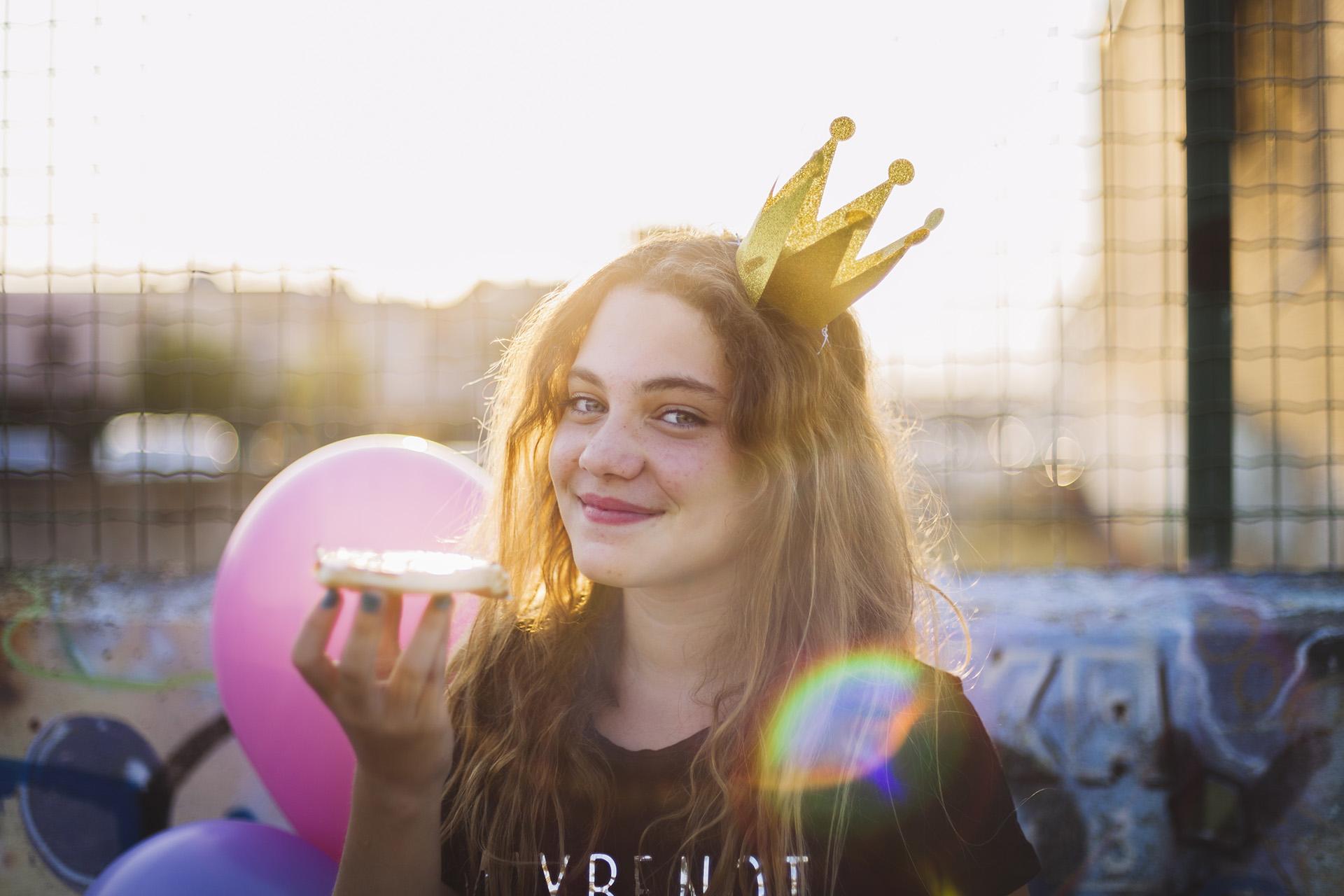 Your name
MAY
H
JUN
JUL
Here you can describe your interests and hobbies. Also, you can replace the image on the screen with your own
AUG
SEP
OCT
NOV
DEC
>
JAN
JANUARY - 2022
FEB
MAR
APR
SUN
MON
TUE
WED
THU
FRI
SAT
MAY
1
H
JUN
2
3
4
5
6
7
8
JUL
9
10
11
12
13
14
15
AUG
16
17
18
19
20
21
22
SEP
23
24
25
26
27
28
29
OCT
30
31
NOV
Weekly Schedule
Daily Planner
Notes
DEC
<
>
JAN
WEEKLY SCHEDULE - WEEK 1
FEB
MAR
APR
MAY
H
JUN
JUL
AUG
SEP
OCT
NOV
Weekly Schedule
Daily Planner
Notes
DEC
<
>
JAN
WEDNESDAY
FEB
MAR
APR
09:00
Mars is actually a very cold place
MAY
10:00
H
11:00
Neptune is the farthest planet from the Sun
JUN
12:00
JUL
13:00
Mercury is the closest planet to the Sun
AUG
14:00
SEP
15:00
Jupiter is a gas giant and the biggest planet
OCT
16:00
NOV
Weekly Schedule
Daily Planner
Notes
DEC
<
>
JAN
NOTES - JANUARY 2022
FEB
MAR
APR
MARS
JUPITER
SATURN
MAY
H
JUN
Despite being red, Mars is actually a very cold place
Jupiter is a gas giant and the biggest planet from the Sun
Saturn is composed mostly of hydrogen and helium
JUL
AUG
SEP
OCT
NOV
Weekly Schedule
Daily Planner
Notes
DEC
<
>
JAN
FEBRUARY - 2022
FEB
MAR
APR
SUN
MON
TUE
WED
THU
FRI
SAT
MAY
1
2
3
4
5
H
JUN
6
7
8
9
10
11
12
JUL
13
14
15
16
17
18
19
AUG
20
21
22
23
24
25
26
SEP
27
28
OCT
NOV
Weekly Schedule
Daily Planner
Notes
DEC
<
>
JAN
WEEKLY SCHEDULE - WEEK 2
FEB
MAR
APR
MAY
H
JUN
JUL
AUG
SEP
OCT
NOV
Weekly Schedule
Daily Planner
Notes
DEC
<
>
JAN
MONDAY
FEB
MAR
APR
09:00 AM
Mars is actually a very cold place
MAY
10:00 AM
H
11:00 AM
Neptune is the farthest planet from the Sun
JUN
12:00 AM
JUL
01:00 PM
Mercury is the closest planet to the Sun
AUG
02:00 PM
SEP
03:00 PM
Jupiter is a gas giant and the biggest planet
OCT
04:00 PM
NOV
Weekly Schedule
Daily Planner
Notes
DEC
<
>
JAN
NOTES - FEBRUARY 2022
FEB
MAR
APR
50%
Neptune is the farthest planet
MAY
H
JUN
90%
Mars is a very cold place
JUL
AUG
SEP
75%
Jupiter is the biggest planet
OCT
NOV
Weekly Schedule
Daily Planner
Notes
DEC
<
>
JAN
MARCH - 2022
FEB
MAR
APR
SUN
MON
TUE
WED
THU
FRI
SAT
MAY
1
2
3
4
5
H
JUN
6
7
8
9
10
11
12
JUL
13
14
15
16
17
18
19
AUG
20
21
22
23
24
25
26
SEP
27
28
29
30
31
OCT
NOV
Weekly Schedule
Daily Planner
Notes
DEC
<
>
JAN
WEEKLY SCHEDULE - WEEK 2
FEB
MAR
APR
MAY
H
JUN
JUL
AUG
SEP
OCT
NOV
Weekly Schedule
Daily Planner
Notes
DEC
<
>
JAN
TUESDAY
FEB
MAR
APR
09:00 AM
Mars is actually a very cold place
MAY
10:00 AM
H
11:00 AM
Neptune is the farthest planet from the Sun
JUN
12:00 AM
JUL
01:00 PM
Mercury is the closest planet to the Sun
AUG
02:00 PM
SEP
03:00 PM
Jupiter is a gas giant and the biggest planet
OCT
04:00 PM
NOV
Weekly Schedule
Daily Planner
Notes
DEC
<
>
JAN
NOTES - MARCH 2022
FEB
MAR
APR
Mercury is the closest planet to the Sun and the smallest
Venus is the second planet from the Sun
Despite being red, Mars is actually a very cold place
MAY
H
JUN
JUL
AUG
SEP
OCT
NOV
Weekly Schedule
Daily Planner
Notes
DEC
<
>
JAN
APRIL - 2022
FEB
MAR
APR
SUN
MON
TUE
WED
THU
FRI
SAT
MAY
1
2
H
JUN
3
4
5
6
7
8
9
JUL
10
11
12
13
14
15
16
AUG
17
18
19
20
21
22
23
SEP
24
25
26
27
28
29
30
OCT
NOV
Weekly Schedule
Daily Planner
Notes
DEC
<
>
JAN
WEEKLY SCHEDULE - WEEK 1
FEB
MAR
APR
MAY
H
JUN
JUL
AUG
SEP
OCT
NOV
Weekly Schedule
Daily Planner
Notes
DEC
<
>
JAN
THURSDAY
FEB
MAR
APR
09:00 AM
Mars is actually a very cold place
MAY
10:00 AM
H
11:00 AM
Neptune is the farthest planet from the Sun
JUN
12:00 AM
JUL
01:00 PM
Mercury is the closest planet to the Sun
AUG
02:00 PM
SEP
03:00 PM
Jupiter is a gas giant and the biggest planet
OCT
04:00 PM
NOV
Weekly Schedule
Daily Planner
Notes
DEC
<
>
JAN
NOTES - APRIL 2022
FEB
MAR
APR
DAY 1
DAY 2
DAY 3
DAY 4
MAY
H
JUN
JUL
MERCURY
VENUS
MARS
JUPITER
AUG
SEP
Mercury is the smallest planet
Mars is a very cold place
Jupiter is the biggest planet
Venus is the second planet
OCT
NOV
Weekly Schedule
Daily Planner
Notes
DEC
<
>
JAN
MAY - 2022
FEB
MAR
APR
SUN
MON
TUE
WED
THU
FRI
SAT
MAY
1
2
3
4
5
6
7
H
JUN
8
9
10
11
12
13
14
JUL
15
16
17
18
19
20
21
AUG
22
23
24
25
26
27
28
SEP
29
30
31
OCT
NOV
Weekly Schedule
Daily Planner
Notes
DEC
<
>
JAN
WEEKLY SCHEDULE - WEEK 1
FEB
MAR
APR
MAY
H
JUN
JUL
AUG
SEP
OCT
NOV
Weekly Schedule
Daily Planner
Notes
DEC
<
>
JAN
FRIDAY
FEB
MAR
APR
09:00 AM
Mars is actually a very cold place
MAY
10:00 AM
H
11:00 AM
Neptune is the farthest planet from the Sun
JUN
12:00 AM
JUL
01:00 PM
Mercury is the closest planet to the Sun
AUG
02:00 PM
SEP
03:00 PM
Jupiter is a gas giant and the biggest planet
OCT
04:00 PM
NOV
Weekly Schedule
Daily Planner
Notes
DEC
<
>
JAN
NOTES - MAY 2022
FEB
MAR
APR
MERCURY
VENUS
MAY
H
Mercury is the closest planet to the Sun
Venus has a good name and is the second
JUN
JUL
AUG
SATURN
NEPTUNE
SEP
Saturn is a planet with hydrogen and helium
Neptune is the farthest planet from the Sun
OCT
NOV
Weekly Schedule
Daily Planner
Notes
DEC
<
>
JAN
JUNE - 2022
FEB
MAR
APR
SUN
MON
TUE
WED
THU
FRI
SAT
MAY
1
2
3
4
5
H
JUN
6
7
8
9
10
11
12
JUL
13
14
15
16
17
18
19
AUG
20
21
22
23
24
25
26
SEP
27
28
29
30
31
OCT
NOV
Weekly Schedule
Daily Planner
Notes
DEC
<
>
JAN
WEEKLY SCHEDULE - WEEK 2
FEB
MAR
APR
MAY
H
JUN
JUL
AUG
SEP
OCT
NOV
Weekly Schedule
Daily Planner
Notes
DEC
<
>
JAN
MONDAY
FEB
MAR
APR
09:00 AM
Mars is actually a very cold place
MAY
10:00 AM
H
11:00 AM
Neptune is the farthest planet from the Sun
JUN
12:00 AM
JUL
01:00 PM
Mercury is the closest planet to the Sun
AUG
02:00 PM
SEP
03:00 PM
Jupiter is a gas giant and the biggest planet
OCT
04:00 PM
NOV
Weekly Schedule
Daily Planner
Notes
DEC
<
>
JAN
NOTES - JUNE 2022
FEB
MAR
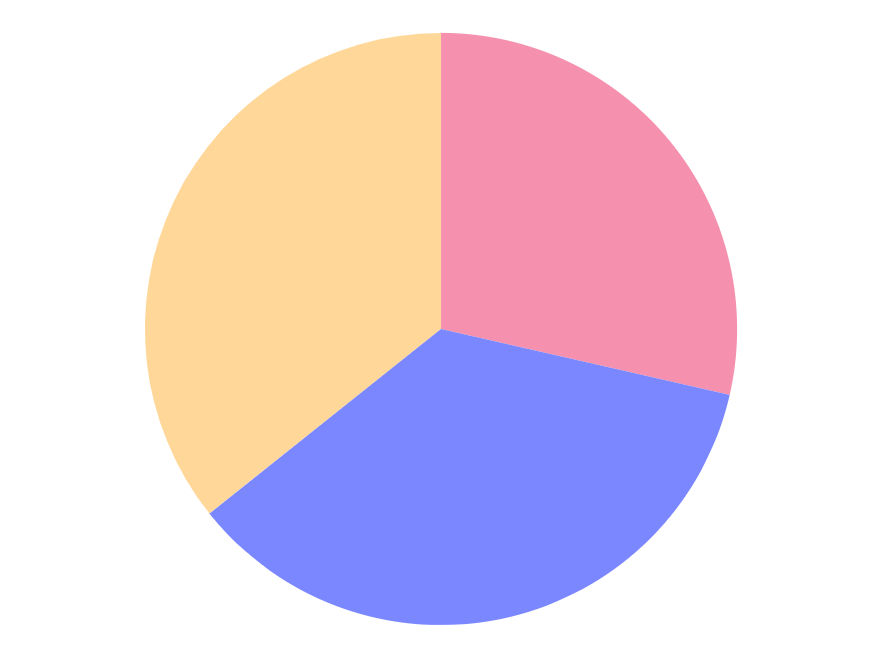 APR
It is the closest planet
35%
MAY
H
JUN
It has a nice name
30%
JUL
It’s the farthest planet
AUG
35%
SEP
Follow the link in the graph to modify its data and then paste the new one here. For more info, click here
OCT
NOV
Weekly Schedule
Daily Planner
Notes
DEC
<
>
JAN
JULY - 2022
FEB
MAR
APR
SUN
MON
TUE
WED
THU
FRI
SAT
MAY
1
2
H
JUN
3
4
5
6
7
8
9
JUL
10
11
12
13
14
15
16
AUG
17
18
19
20
21
22
23
SEP
24
25
26
27
28
29
30
OCT
31
NOV
Weekly Schedule
Daily Planner
Notes
DEC
<
>
JAN
WEEKLY SCHEDULE - WEEK 1
FEB
MAR
APR
MAY
H
JUN
JUL
AUG
SEP
OCT
NOV
Weekly Schedule
Daily Planner
Notes
DEC
<
>
JAN
TUESDAY
FEB
MAR
APR
09:00 AM
Mars is actually a very cold place
MAY
10:00 AM
H
11:00 AM
Neptune is the farthest planet from the Sun
JUN
12:00 AM
JUL
01:00 PM
Mercury is the closest planet to the Sun
AUG
02:00 PM
SEP
03:00 PM
Jupiter is a gas giant and the biggest planet
OCT
04:00 PM
NOV
Weekly Schedule
Daily Planner
Notes
DEC
<
>
JAN
NOTES - JULY 2022
FEB
MAR
APR
435
234
123
MAY
H
JUN
JUL
Venus has a good name and is the second planet
Neptune is the farthest planet from the Sun
Mercury is the smallest planet in the Solar System
AUG
SEP
OCT
NOV
Weekly Schedule
Daily Planner
Notes
DEC
<
>
JAN
AUGUST - 2022
FEB
MAR
APR
SUN
MON
TUE
WED
THU
FRI
SAT
MAY
1
2
3
4
5
6
H
JUN
7
8
9
10
11
12
13
JUL
14
15
16
17
18
19
20
AUG
21
22
23
24
25
26
27
SEP
28
29
30
31
OCT
NOV
Weekly Schedule
Daily Planner
Notes
DEC
<
>
JAN
WEEKLY SCHEDULE - WEEK 1
FEB
MAR
APR
MAY
H
JUN
JUL
AUG
SEP
OCT
NOV
Weekly Schedule
Daily Planner
Notes
DEC
<
>
JAN
WEDNESDAY
FEB
MAR
APR
09:00 AM
Mars is actually a very cold place
MAY
10:00 AM
H
11:00 AM
Neptune is the farthest planet from the Sun
JUN
12:00 AM
JUL
01:00 PM
Mercury is the closest planet to the Sun
AUG
02:00 PM
SEP
03:00 PM
Jupiter is a gas giant and the biggest planet
OCT
04:00 PM
NOV
Weekly Schedule
Daily Planner
Notes
DEC
<
>
JAN
NOTES - AUGUST 2022
FEB
MAR
APR
MERCURY
MARS
MAY
H
Mercury is the smallest planet
Mars is a very cold place
JUN
JUL
AUG
VENUS
JUPITER
SEP
Venus is the second planet
Jupiter is the biggest planet
OCT
NOV
Weekly Schedule
Daily Planner
Notes
DEC
<
>
JAN
SEPTEMBER - 2022
FEB
MAR
APR
SUN
MON
TUE
WED
THU
FRI
SAT
MAY
1
2
3
4
5
H
JUN
6
7
8
9
10
11
12
JUL
13
14
15
16
17
18
19
AUG
20
21
22
23
24
25
26
SEP
27
28
29
30
31
OCT
NOV
Weekly Schedule
Daily Planner
Notes
DEC
<
>
JAN
WEEKLY SCHEDULE - WEEK 2
FEB
MAR
APR
MAY
H
JUN
JUL
AUG
SEP
OCT
NOV
Weekly Schedule
Daily Planner
Notes
DEC
<
>
JAN
THURSDAY
FEB
MAR
APR
09:00 AM
Mars is actually a very cold place
MAY
10:00 AM
H
11:00 AM
Neptune is the farthest planet from the Sun
JUN
12:00 AM
JUL
01:00 PM
Mercury is the closest planet to the Sun
AUG
02:00 PM
SEP
03:00 PM
Jupiter is a gas giant and the biggest planet
OCT
04:00 PM
NOV
Weekly Schedule
Daily Planner
Notes
DEC
<
>
JAN
NOTES - SEPTEMBER 2022
FEB
MAR
APR
MARS
MAY
H
Mars is a very cold place
JUN
JUL
AUG
JUPITER
SEP
Jupiter is the biggest planet
OCT
NOV
Weekly Schedule
Daily Planner
Notes
DEC
<
>
JAN
OCTOBER - 2022
FEB
MAR
APR
SUN
MON
TUE
WED
THU
FRI
SAT
MAY
1
H
JUN
2
3
4
5
6
7
8
JUL
9
10
11
12
13
14
15
AUG
16
17
18
19
20
21
22
SEP
23
24
25
26
27
28
29
OCT
30
31
NOV
Weekly Schedule
Daily Planner
Notes
DEC
<
>
JAN
WEEKLY SCHEDULE - WEEK 1
FEB
MAR
APR
MAY
H
JUN
JUL
AUG
SEP
OCT
NOV
Weekly Schedule
Daily Planner
Notes
DEC
<
>
JAN
FRIDAY
FEB
MAR
APR
09:00 AM
Mars is actually a very cold place
MAY
10:00 AM
H
11:00 AM
Neptune is the farthest planet from the Sun
JUN
12:00 AM
JUL
01:00 PM
Mercury is the closest planet to the Sun
AUG
02:00 PM
SEP
03:00 PM
Jupiter is a gas giant and the biggest planet
OCT
04:00 PM
NOV
Weekly Schedule
Daily Planner
Notes
DEC
<
>
JAN
NOTES - OCTOBER 2022
FEB
MAR
APR
NEPTUNE
SATURN
JUPITER
MAY
H
H
Neptune is the farthest from the Sun
Saturn is composed of hydrogen and helium
It’s the biggest planet in the Solar System
JUN
JUL
AUG
MARS
VENUS
MERCURY
SEP
Despite being red, Mars is a cold place
Venus is the second planet from the Sun
Mercury is the closest planet to the Sun
OCT
NOV
Weekly Schedule
Daily Planner
Notes
DEC
<
>
JAN
NOVEMBER - 2022
FEB
MAR
APR
SUN
MON
TUE
WED
THU
FRI
SAT
MAY
1
2
3
4
5
H
JUN
6
7
8
9
10
11
12
JUL
13
14
15
16
17
18
19
AUG
20
21
22
23
24
25
26
SEP
27
28
29
30
OCT
NOV
Weekly Schedule
Daily Planner
Notes
DEC
<
>
JAN
WEEKLY SCHEDULE - WEEK 2
FEB
MAR
APR
MAY
H
JUN
JUL
AUG
SEP
OCT
NOV
Weekly Schedule
Daily Planner
Notes
DEC
<
>
JAN
MONDAY
FEB
MAR
APR
09:00 AM
Mars is actually a very cold place
MAY
10:00 AM
H
11:00 AM
Neptune is the farthest planet from the Sun
JUN
12:00 AM
JUL
01:00 PM
Mercury is the closest planet to the Sun
AUG
02:00 PM
SEP
03:00 PM
Jupiter is a gas giant and the biggest planet
OCT
04:00 PM
NOV
Weekly Schedule
Daily Planner
Notes
DEC
<
>
JAN
NOTES - NOVEMBER 2022
FEB
MAR
APR
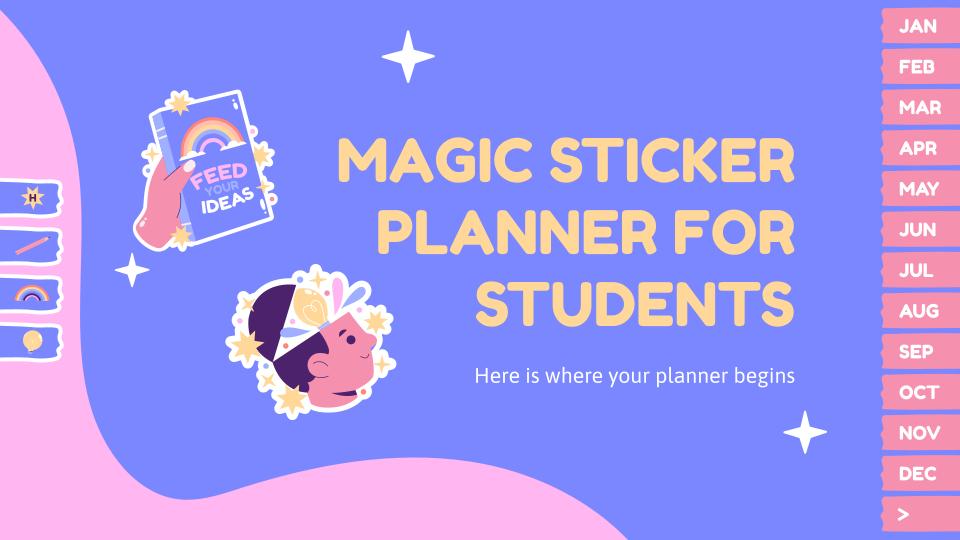 MY HOMEWORK
MAY
H
JUN
JUL
You can replace the image on the screen with your own work. Just delete this one, add yours and center it properly
AUG
SEP
OCT
NOV
Weekly Schedule
Daily Planner
Notes
DEC
<
>
JAN
DECEMBER 2022
FEB
MAR
APR
SUN
MON
TUE
WED
THU
FRI
SAT
MAY
1
2
3
4
5
H
JUN
6
7
8
9
10
11
12
JUL
13
14
15
16
17
18
19
AUG
20
21
22
23
24
25
26
SEP
27
28
29
30
31
OCT
NOV
Weekly Schedule
Daily Planner
Notes
DEC
<
>
JAN
WEEKLY SCHEDULE - WEEK 2
FEB
MAR
APR
MAY
H
JUN
JUL
AUG
SEP
OCT
NOV
Weekly Schedule
Daily Planner
Notes
DEC
<
>
JAN
TUESDAY
FEB
MAR
APR
09:00 AM
Mars is actually a very cold place
MAY
10:00 AM
H
11:00 AM
Neptune is the farthest planet from the Sun
JUN
12:00 AM
JUL
01:00 PM
Mercury is the closest planet to the Sun
AUG
02:00 PM
SEP
03:00 PM
Jupiter is a gas giant and the biggest planet
OCT
04:00 PM
NOV
Weekly Schedule
Daily Planner
Notes
DEC
<
>
JAN
NOTES - DECEMBER 2022
FEB
MAR
APR
MAY
H
JUN
JUL
MERCURY
VENUS
AUG
Mercury is the closest planet to the Sun and the smallest one in the Solar System
Venus has a beautiful name and is the second planet from the Sun. It is terribly hot
SEP
OCT
NOV
Weekly Schedule
Daily Planner
Notes
DEC
<
>
JAN
CONTACTS
FEB
MAR
APR
MAY
H
JUN
JUL
AUG
SEP
OCT
NOV
DEC
<
>
JAN
TO-DO-LIST
FEB
MAR
APR
PRIORITIES
NEED TO DO
MAY
H
JUN
Here you can describe your task
Here you can describe your task
Here you can describe your task
Here you can describe your task
Here you can describe your task
Here you can describe your task
Here you can describe your task
Here you can describe your task
JUL
AUG
SEP
OCT
NOV
DEC
<
>
JAN
BIRTHDAYS
FEB
MAR
APR
MAY
H
JUN
JUL
AUG
SEP
OCT
NOV
DEC
<
>
JAN
FEB
MAR
APR
MAY
H
JUN
JUL
AUG
SEP
OCT
NOV
A Picture Is Worth A Thousand Words
DEC
<
>
JAN
IMPORTANT DATES
FEB
MAR
APR
MONTH:
WEEK:
MAY
H
SUNDAY
MONDAY
TUESDAY
WEDNESDAY
JUN
JUL
Mercury is the smallest planet
Venus has a good name
Mars is a very cold place
Jupiter is the biggest planet
AUG
SEP
THURSDAY
FRIDAY
SATURDAY
REMEMBER
OCT
Saturn is the ringed one
Neptune is the farthest planet
Ceres is in the asteroid belt
Earth is where we all live on
NOV
DEC
<
>
JAN
THANKS!
FEB
MAR
APR
Do you have any questions?
youremail@freepik.com 
+91  620 421 838 
yourcompany.com
MAY
H
JUN
JUL
AUG
SEP
OCT
Please keep this slide for attribution
NOV
DEC
<
>
JAN
ALTERNATIVE RESOURCES
FEB
MAR
APR
MAY
H
JUN
JUL
AUG
SEP
OCT
NOV
DEC
<
>
JAN
RESOURCES
FEB
MAR
APR
Did you like the resources on this template? Get them for free at our other websites.
VECTORS
Creative colorful creativity stickers set
Creative colorful creativity stickers set I
Creative colorful creativity stickers set II
Creative colorful creativity stickers set III
PHOTOS
Sun sparkle dazzling a girl
Smiling friends eating pastry
MAY
H
JUN
JUL
AUG
SEP
OCT
NOV
DEC
<
>
Instructions for use (free users)
In order to use this template, you must credit Slidesgo by keeping the Thanks slide.
You are allowed to:
Modify this template.
Use it for both personal and commercial purposes.
You are not allowed to:
Sublicense, sell or rent any of Slidesgo Content (or a modified version of Slidesgo Content).
Distribute this Slidesgo Template (or a modified version of this Slidesgo Template) or include it in a database or in any other product or service that offers downloadable images, icons or presentations that may be subject to distribution or resale.
Use any of the elements that are part of this Slidesgo Template in an isolated and separated way from this Template.
Delete the “Thanks” or “Credits” slide.
Register any of the elements that are part of this template as a trademark or logo, or register it as a work in an intellectual property registry or similar.
For more information about editing slides, please read our FAQs or visit Slidesgo School:
https://slidesgo.com/faqs and https://slidesgo.com/slidesgo-school
Instructions for use (premium users)
In order to use this template, you must be a Premium user on Slidesgo.
You are allowed to:
Modify this template.
Use it for both personal and commercial purposes.
Hide or delete the “Thanks” slide and the mention to Slidesgo in the credits.
Share this template in an editable format with people who are not part of your team.
You are not allowed to:
Sublicense, sell or rent this Slidesgo Template (or a modified version of this Slidesgo Template).
Distribute this Slidesgo Template (or a modified version of this Slidesgo Template) or include it in a database or in any other product or service that offers downloadable images, icons or presentations that may be subject to distribution or resale.
Use any of the elements that are part of this Slidesgo Template in an isolated and separated way from this Template.
Register any of the elements that are part of this template as a trademark or logo, or register it as a work in an intellectual property registry or similar.
For more information about editing slides, please read our FAQs or visit Slidesgo School:
https://slidesgo.com/faqs and https://slidesgo.com/slidesgo-school
Fonts & colors used
This presentation has been made using the following fonts:
Fredoka One
(https://fonts.google.com/specimen/Fredoka+One)

Asap
(https://fonts.google.com/specimen/Asap)
#ffffff
#ffb6f1
#ffbeb1
#a0afff
#ffd799
#f590ae
#ff8678
#7b87ff
#4c226c
Storyset
Create your Story with our illustrated concepts. Choose the style you like the most, edit its colors, pick the background and layers you want to show and bring them to life with the animator panel! It will boost your presentation. Check out How it Works.
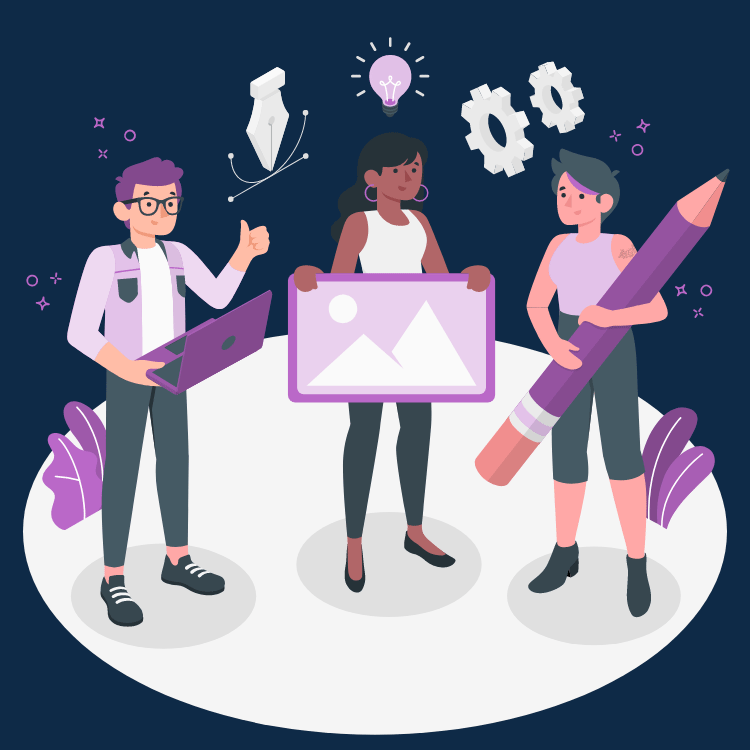 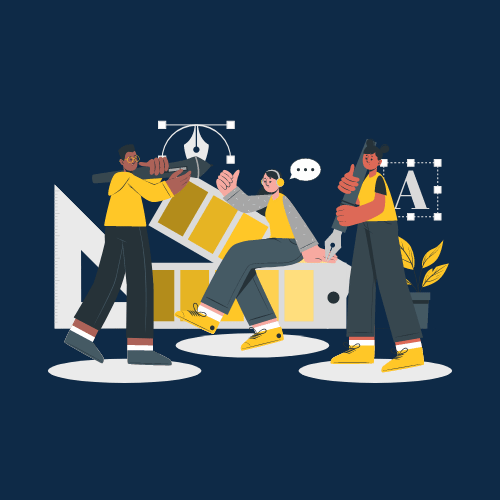 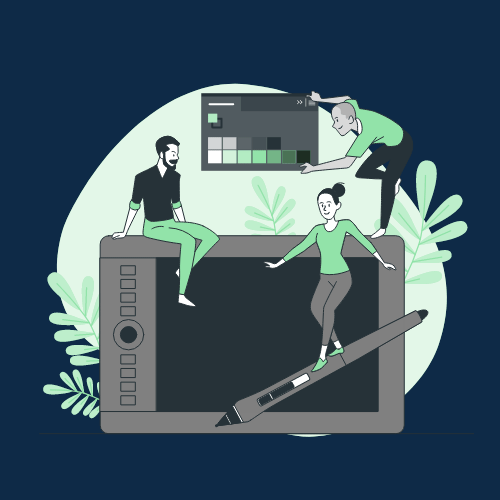 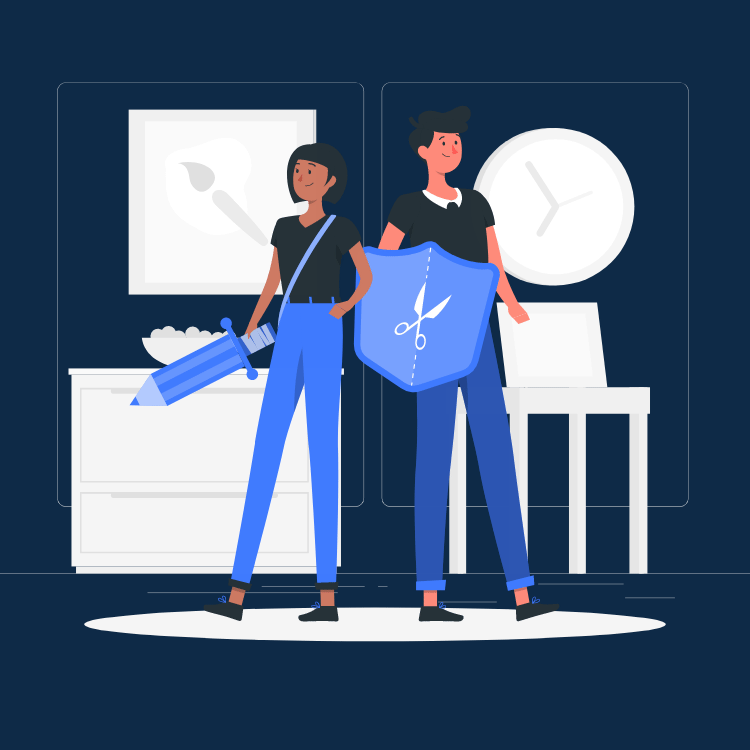 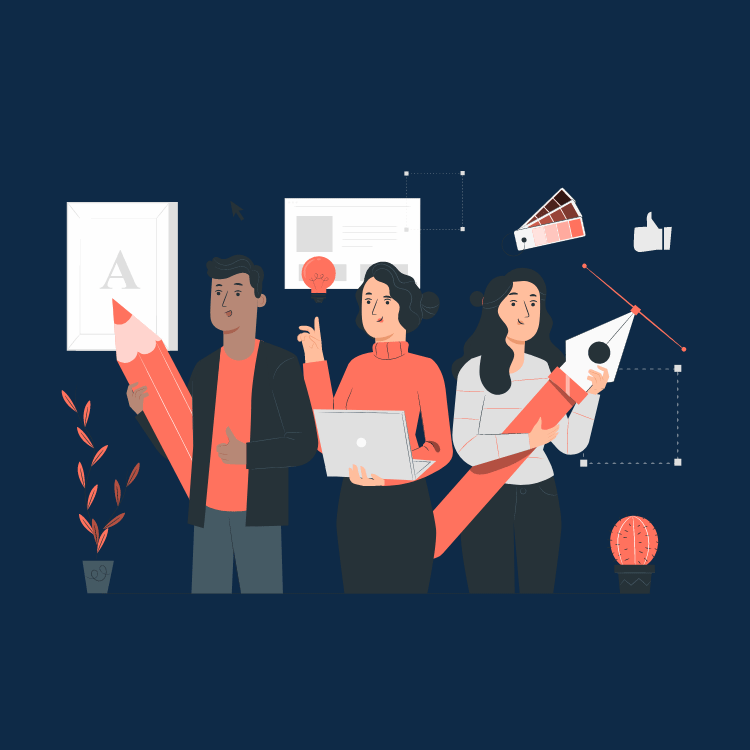 Pana
Amico
Bro
Rafiki
Cuate
Use our editable graphic resources...
You can easily resize these resources without losing quality. To change the color, just ungroup the resource and click on the object you want to change. Then, click on the paint bucket and select the color you want. Group the resource again when you’re done. You can also look for more infographics on Slidesgo.
FEBRUARY
JANUARY
MARCH
APRIL
PHASE 1
Task 1
FEBRUARY
MARCH
APRIL
MAY
JUNE
JANUARY
Task 2
PHASE 1
Task 1
Task 2
PHASE 2
Task 1
Task 2
...and our sets of editable icons
You can resize these icons without losing quality.
You can change the stroke and fill color; just select the icon and click on the paint bucket/pen.
In Google Slides, you can also use Flaticon’s extension, allowing you to customize and add even more icons.
Educational Icons
Medical Icons
Business Icons
Teamwork Icons
Help & Support Icons
Avatar Icons
Creative Process Icons
Performing Arts Icons
Nature Icons
SEO & Marketing Icons
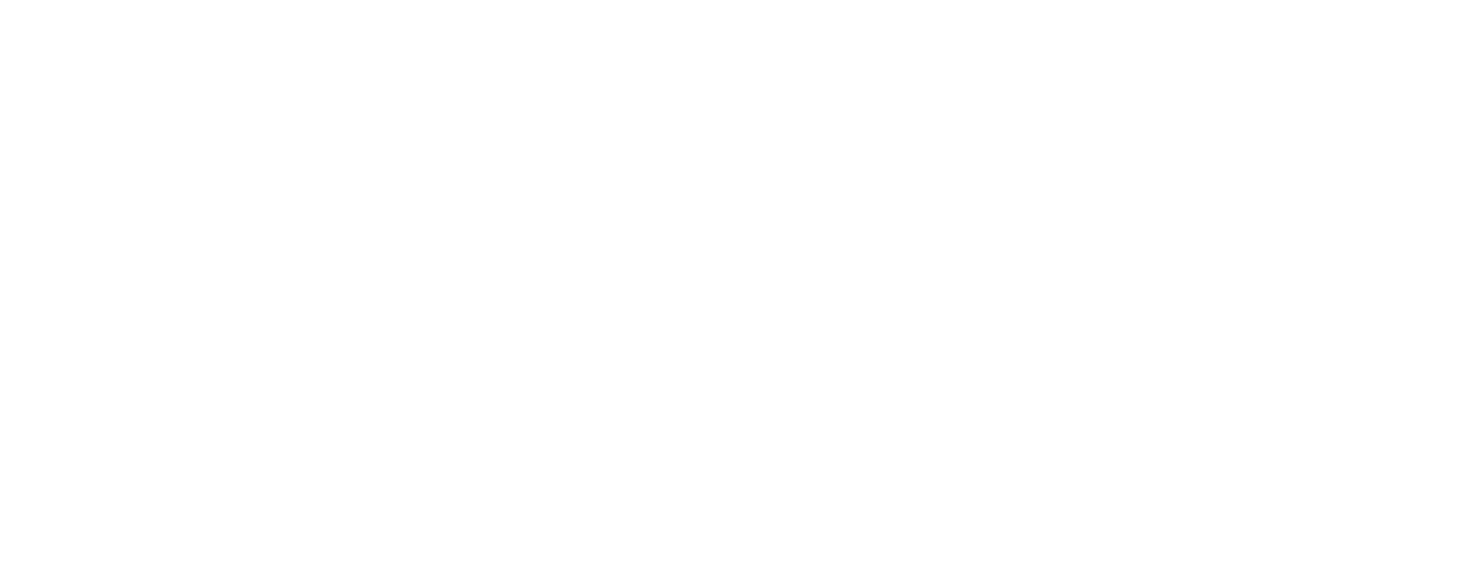